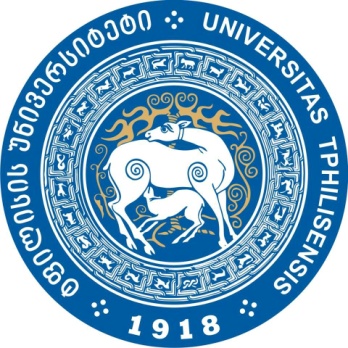 პროგრამული სისტემები სპორტის მენეჯმენტში ძიუდოს მაგალითზე
თბილისის სახელმწიფო უნივერსიტეტი
ლექტორი:   პროფესორი მანანა ხაჩიძე
სტუდენტი:  გიორგი მეცხვარიშვილი
პროგრამული სისტემები სპორტის მენეჯმენტში ძიუდოს მაგალითზე                                                                                                                  1
განხილვის საკითხები
შესავალი
პროგრამული უზრუნველყოფის ინჟინერია
გამოყენებული ტექნოლოგიები, პროგრამირების ენები და ფრეიმვორქები
პროგრამირების კარგი სტილი, გამოყენებული პატერნები
დამხმარე ბიბლიოთეკები
პორტალის მიზანი
ფუნქციონალის განხილვა
დასკვნა
პროგრამული სისტემები სპორტის მენეჯმენტში ძიუდოს მაგალითზე                                                                                                                  2
შესავალი
პროგრამული სისტემები თანამედროვე სპორტში აქტიურად გამოიყენება სხვადასხვა სახის მენეჯმენტსა და ადმინისტრაციულ საკითხებში. ისინი მრავალჯერ ამარტივებენ ტურნირების ორგანიზებისა და ჩატარების პროცესს და საშუალებას აძლევენ სპორტულ ფედერაციებს მოახდინონ სპორტსმენებისა და თანამშრომლების მართვა და სასურველი ინფორმაციის ორგანიზებულად განთავსება და გავრცელება.
გთავაზობთ ახალ მიდგომას სპორტის მენეჯმენტ სისტემებში ძიუდოს მაგალითზე, რომელიც საშუალებას იძლება ეროვნულ დონეზე ჩატარებულ შეჯიბრებზე შეჯიბრისას საინფორმაციო ტაბლოს მართვასა და ინფორმაციული სახით ჩვენებას. ის ასევე აერთიანებს საქართველოში მოასპარეზე სპორტსმენებისა და ორგანიზებულ ტურნირების ბაზას და სამართავ პანელს. აპლიკაცია შეიცავს ალგორითმს რომელიც ატარებს ტურნირზე წარდგენილი სპორტსმენების შეწყვილების ცხრილის შედგენა, მოდიფიკაციას, ასევე მესამე ადგილის შეწყვილების ალგორითმს.
პროგრამული სისტემები სპორტის მენეჯმენტში ძიუდოს მაგალითზე                                                                                                                  3
პროგრამული უზრუნველყოფის ინჟინერია
პროგრამული ინჟინერია პასუხობს მაღალი სტანდარტების პროგრამული უზრუნველყოფის პრინციპებს- დაფუძნებულია N-Tier არქიტექტურის ლეიერების ერთობლიობასა და ძრავის SOA – Service Oriented Architecture - პრინციპებზე, Model View Controller არქიტექტურული პატერნის გამოყენებით ASP.NET MVC Framework- ზე.
პროგრამული სისტემები სპორტის მენეჯმენტში ძიუდოს მაგალითზე                                                                                                                  4
გამოყენებული ტექნოლოგიები, პროგრამირების ენები და ფრეიმვორქები
პროგრამული უზრუნველყოფა წარმოადგენს .NET Framework-ზე შექმნილი პროექტების ერთობლიობას - რეფერენსებით შეკრულ  ბიბლიოთეკების ერთობლიობას, როგორც  სოლუშენს, სადაც აღწერილი არქიტექტურული ლეიერები წარმოადგენს ჩვენს მიერ დაწერილ C# ბიბლიოთეკებს, ხოლო მომხმარებლის მხარე არის ASP.NET MVC პროექტი. შესაბამისად, სერვერის მხარის პროგრამირება ხორციელდება ობიექტზე ორიენტირებული ენის- C#- ის საშუალებით .NET გარემოში, ხოლო კლიენტის მხარეს საჭირო ფუნქციონალს ასრულებს Pure Javascript, jQuery, AJAX - ვიზუალური მხარის ჩვენებას კი HTML, CSS, Razor Engine. ვიზუალური მხარის სხვადასხვა ზომის ეკრანზე ეფექტურად მორგებისთვის კი გამოყენებულია Bootstrap. მომხმარებლის მხარეს გამოყენებულია ვალიდაციისათვის  ASP.Net Remote Validation, ხოლო ბაზათან ურთიერთობისთვის საკმაოდ სწრაფი და ოტიმიზირებული, ასევე აპრობირებული და Microsoft-ისგან რეკომენდირებული ფრეიმვორქი- ASP.NET Entity Framework.
პროგრამული სისტემები სპორტის მენეჯმენტში ძიუდოს მაგალითზე                                                                                                                  5
პროგრამირების კარგი სტილი, გამოყენებული პატერნები
დაცულია OOP საფუძვლები და პროგრამირების კარგი სტილის ისეთი პრინციპები, როგორიცაა SOLID, DRY, KISS, YAGNI.
SOLID: S-Single responisibility - დაწყებული მარტივი მეთოდით დასრულებული არქიტექტურული ლეირით, ყველაფერს აქვს თავისი უნიკალური დატვირთვა და გამიჯნული პასუხისმგებლობა, O-Open/Closed principle- კლასები ღიია გაფართოებისთვის, მაგრამ წვდომა მეთოდებზე დაცულია, L-Liskov substitution - მშობელი და მემკვიდრე კლასების ოპტიმალური გამოყენება, I-interface segregation - პროგრამული მომსახურე კლასები ასრულებს შესაბამის ინტერფეისებს, რაც საშუალებას იძლევა გამოვიყენოთ პროგრამული ინჟინერიის უმნიშვნელოვანესი ასპექტები - დაბალი ურთიერთკავშირი და შეჯაჭვულობა კლასებს შორის IOC მიდგომით. ასევე ინტერფეისები გვეხმარება სამომავლო Unit testing- ის მარტივად განხორციელებაში. D-Dependency inversion - განხილული კლასებსა და მეთოდებს შორის დამოკიდებულების განტვირთვა და პასუხიმგებლობათა სწორი გადანაწილება.
პროგრამული სისტემები სპორტის მენეჯმენტში ძიუდოს მაგალითზე                                                                                                                  6
პროგრამირების კარგი სტილი, გამოყენებული პატერნები
DRY: Don’t repeat yourself - საერთო მეთოდები, კლასები, ვალიდატორები გატანილია ცალკე და გამოიყენება საჭიროებისდა მიხედით მრავალ ადგილას კორექტულად, გარდა ამისა, დაცულია პასუხისმგებლობათა მკაცრი გადანაწილება როგორც მეთოდებში, ასევე არქიტექტურული ფენების დონეზე.
KISS: keep it short and simple. რადგან ვცდილობთ არ გავიმეოროთ ერთი და იგივე კოდი და კლასები, ვიყენებთ მემკვიდრეობითობას და მეთოდების პასუხისმგებლობების მიხედვით გამიჯვნას.
YAGNI: You are not gonna need it- ვიყენებთ ზომიერად ზოგად კლასებს და მეთოდებს. ვპასუხობთ კონკრეტულ მოთხოვნებს ოპტიმალური გადაწყვეტილებებით და განტვირთული პასუხისმგებლობებით.
პროგრამული სისტემები სპორტის მენეჯმენტში ძიუდოს მაგალითზე                                                                                                                  7
დამხმარე ბიბლიოთეკები
SignalR-ი არის ASP.NET უახლესი ბიბლიოთეკა. რეალურ დროში მომუშავე FrameWork-ი, რომელიც აძლევს საშუალებას სერვერს გამოიყენოს მეთოდები კლიენტებზე. ამ კომუნიკაციის დახმარებით მომხმარებელს აქვს საშუალება,  მყისიერად დაუკავშირდეს სერვერსა და მასზე განთავსებულ ინფორმაციას, მიიღოს ან გააგზავნოს იგი. ამ ტექნოლოგიის გამოყენების გარეშე კლიენტს არ აქვს სერვერთან დაუყოვნებლივ დაკავშირების საშუალება და იძულებულია ელოდის მას, როდის გამოუყოფს მისთვის სასურველ ინფორმაციას.
Kendo UI არის ყოვლისმომცველი ფრეიმვორქი, რომელიც შეიცავს 70+ UI- ს ბიბლიოთეკის ვიჯეტს მონაცემთა ვიზუალიზაციის უამრავ გაჯეტს, კლიენტის მხარის მონაცემთა წყაროსა და ჩაშენებულ MVVM (Model-View-ViewModel) ბიბლიოთეკას. ის უზრუნველყოფს AngularJS და Bootstrap ინტეგრაციას.
პროგრამული სისტემები სპორტის მენეჯმენტში ძიუდოს მაგალითზე                                                                                                                  8
დამხმარე ბიბლიოთეკები
Microsoft Azure (ყოფილი Windows Azure) — Microsoft-ის ღრუბლოვანი სერვისების პლატფორმა, რომლის მეშვეობითაც შესაძლებელია კომპანიის "ღრუბლოვან" დატაცენტრებში აპლიკაციების განთავსება და ვირტუალურად მაშტაბირება. Windows Azure ანხორციელებს Platform as service (PaaS) მოდელს, როდესაც პლატფორმა კლიენტისთვის წარმოდგენილია როგორც სერვისი. Windows Azure წარმოადგენს აპლიკაციების შემუშავებისა და შესრულების შესაძლებლობას, ასევე ის ითავსებს მონაცემთა შენახვას სერვერებზე, რომლებიც განთავსებულია გარკვეულ დატაცენტრებში. პლატფორმა, როგორც სერვისი ასევე ითვალისწინებს ინფრასტრუქტურას როგორც სერვისს (Infrastructure as a Service, IaaS), რომლის შესაძლებლობებმა დიდი ცვლილებები განიცადეს 2012 წლის 7 ივნისის შემდეგ.
პროგრამული სისტემები სპორტის მენეჯმენტში ძიუდოს მაგალითზე                                                                                                                  9
ფუნქციონალის განხილვა
აღნიშნული პროგრამული უზრუნველყოფა იყოფა რამდენიმე ლოგიკურ მოდულად ფუნქციონალის და მომხმარებლის გამოყენების უფლებების მიხედვით. სისტემაში არსებობს არაავტორიზებული და ავტორიზებული მომხმარებლები. არაავტორიზებულ მომხმარებელს პროგრამის მოხმარება შეუძლია საინფორმაციო მიზნებით და ავტორიზებულ მომხმარებელს სხვადასხვა დონეზე მის სამართავად. არაავტორიზებული მომხმარებელი ეცნობა ინფორმაციას სპორტსმენების და ტურნირების შესახებ, ასევე მას შეუძლია თვალყური ადევნოს ნებისმიერი შეჯიბრის ტაბლოს ინფორმაციას პირდაპირ რეჟიმში.
ავტორიზებული მომხმარებლები იყოფიან 3 განსხვავებული როლის მიხედვით User, Administrator და Super Administrator. User-ს აქვს ნებართვა და სპეციალური პანელი იმისთვის, რომ მართოს ტაბლოზე განთავსებული ინფორმაცია. Administrator-ს აქვს ნებართვა და დამატებით ფუნქციონალი, რომ აკონტროლოს და მართოს სისტემაში არსებული User-ები, ასევე რომ დაამატოს, შეცვალოს ან წაშალოს სპორტსმენის ან ტურნირის შესახებ ინფორმაცია და შექმნას ახალი ტურნირი, დაამატოს მასში სპორტსმენები და შექმნას ან მოდიფიკაცია გაუკეთოს შეწყვილების ცხრილს. Super Administrator-ს აქვს ნებართვა და ყველა ზემოთ ჩამოთვლილი ფუქციონალი და ამას დამატებით შეუძლია მართოს სისტემაში არსებული Administrator-ები.
პროგრამული სისტემები სპორტის მენეჯმენტში ძიუდოს მაგალითზე                                                                                                                 10
ძირითადი ამოცანები და მოდულები
სისტემის ორგანიზება:
სისტემაში არსებობს მონაცემთა ბაზა, სადაც შენახულია ინფორმაცია სპორტსმენებისა და ტურნირების შესახებ. სისტემის ადმინისტრატორს შეუძლია დაამატოს, შეცვალოს ან წაშალოს ამ სახის ნებისმიერი ინფორმაცია.
ტურნირის შედგენის ამოცანა:
საწყის საფეხურზე იქმნება ტურნირი, შემდგომ აღნიშნულ ტურნირს ემატება მონაწილეები.  დამატებული მონაწილეების რაოდენობის და მათი რეიტინგის მიხედვით ჩვენს მიერ შექმნილი შეწყვილების ალგორითმის გამოყენებით იქმნება შეწყვილების ცხრილი, რის მიხედვითაც ტარდება ჭიდაობები.
პროგრამული სისტემები სპორტის მენეჯმენტში ძიუდოს მაგალითზე                                                                                                                 11
ძირითადი ამოცანები და მოდულები
ტაბლოს მართვა:
ტაბლოს მართვა დაფუძნებულია ძიუდოს შეჯიბრის პრინციპზე. შეჯიბრი მიმდინარეობს ორ სპორტსმენს შორის ძირითადი 4 წუთის განმავლობაში. თუ ძირითადი 4 წუთის ამოწურვის შემდგომ ვერ გამოვლინდა გამარჯვებული, ათვლას დაიწყებს დამატებითი დრო გამარჯვებულის გამოვლენამდე. გამარჯვება განისაზღვრება ორი ტიპის ქულათა სისტემით. 1. იპონი - მისი მნიშვნელობა შეიძლება იყოს 1 ან 0. თუ რომელიმე სპორტსმენი გააკეთებს იპონს შეჯიბრი სრულდება და გამარჯვებულად ცხადდება ზემოაღნიშნული მოჭიდავე. 2. ვაზარი -  მისი მნიშვნელობა შეიძლება იყოს 0 ან ნებისმიერი ნატურალური რიცხვი. თითო ილეთის გაკეთება აისახება 1 ქულის მომატების სახით. გამარჯვებულია ის მონაწილე რომელიც მეტ ვაზარის ქულას დააგროვებს. ამას დამატებით ჯარიმის სახით თითოეულმა მონაწილემ შეიძლება მიიღოს მაქსიმუმ 3 გაფრთხილება. მესამე გაფრთხილებისას მონაწილე ეთიშება შეჯიბრს და გამარჯვებულად ცხადდება მისი ოპონენტი. მონაწილე შეიძლება ასევე დისკვალიფიცირდეს ტურნირის მიმდინარეობისას წონითი კატეგორიის დარღვევის გამო. ამ შემთხვევაშიც, გამარჯვებულად ცხადდება მისი ოპონენტი სპორტსმენი.
პროგრამული სისტემები სპორტის მენეჯმენტში ძიუდოს მაგალითზე                                                                                                                 12
დასკვნა
გამომდინარე იქიდან, რომ ამგვარი სისტემები საჭიროა ქართულ სპორტულ მენეჯმენტშიც, ფედერაციები სხვადასხვა სახის რესურსებით ეძიებიან მათ.  საბოლოო ჯამში კი - უცხო ქვეყნიდან იღებენ მაგალითს და უშედეგოდ ცდილობენ მათ ქართულ სტრუქტურაზე მორგებას.  სწორედ ამიტომ, ეს ნაშრომი გთავაზობთ სრულიად ახალ მიგნებას ქართულ სპორტულ მენეჯმენტში ძიუდოს მაგალითზე. ასეთი სახის პროექტი უნიკალურია საქართველოში და ანალოგი არ აქვს. 
ასეთი მიდგომა გვეხმარება, ეროვნულ დონეზე ჩატარებულ შეჯიბრებზე შეჯიბრისას საინფორმაციო ტაბლოს ვმართოთ და ინფორმაციული სახით ვაჩვენოთ. რაც ძალიან მნიშვნელოვანია, ის ასევე აერთიანებს საქართველოში მოასპარეზე სპორტსმენებისა და ორგანიზებული ტურნირების ბაზას. აგრეთვე, მათ სამართავ პანელს. ალგორითმი, რომელსაც აპლიკაცია შეიცავს, ტურნირზე წარდგენილი სპორტსმენების შეწყვილების ცხრილს ადგენა (იძლევა მოდიფიკაციის საშუალებას), ასევე აკეთებს მესამე ადგილის შეწყვილების ალგორითმს.
პროგრამული სისტემები სპორტის მენეჯმენტში ძიუდოს მაგალითზე                                                                                                                13
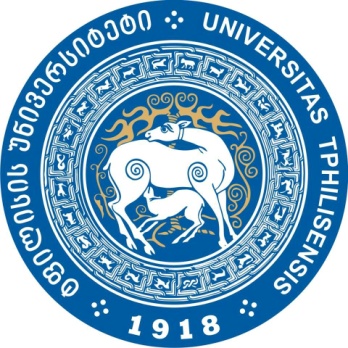 გმადლობ ყურადღებისთვის!
2018 წ, თბილისის სახელმწიფო უნივერსიტეტი
გიორგი მეცხვარიშვილი